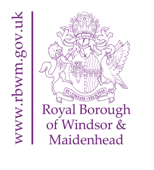 Flooding and Climate Change
RBWM Flooding Team
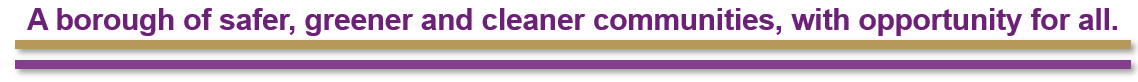 Introductions
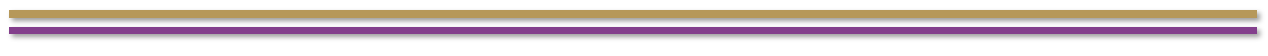 Agenda
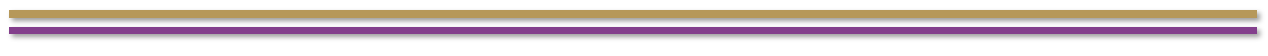 What is a Lead Local Flood Authority?
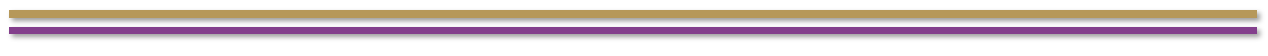 LLFA partners
RBWM Internal Teams

Highways
Transport
Legal
Emergency Planning
Planning
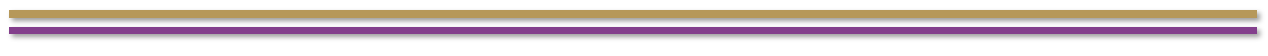 Duties of a Lead Local Flood Authority
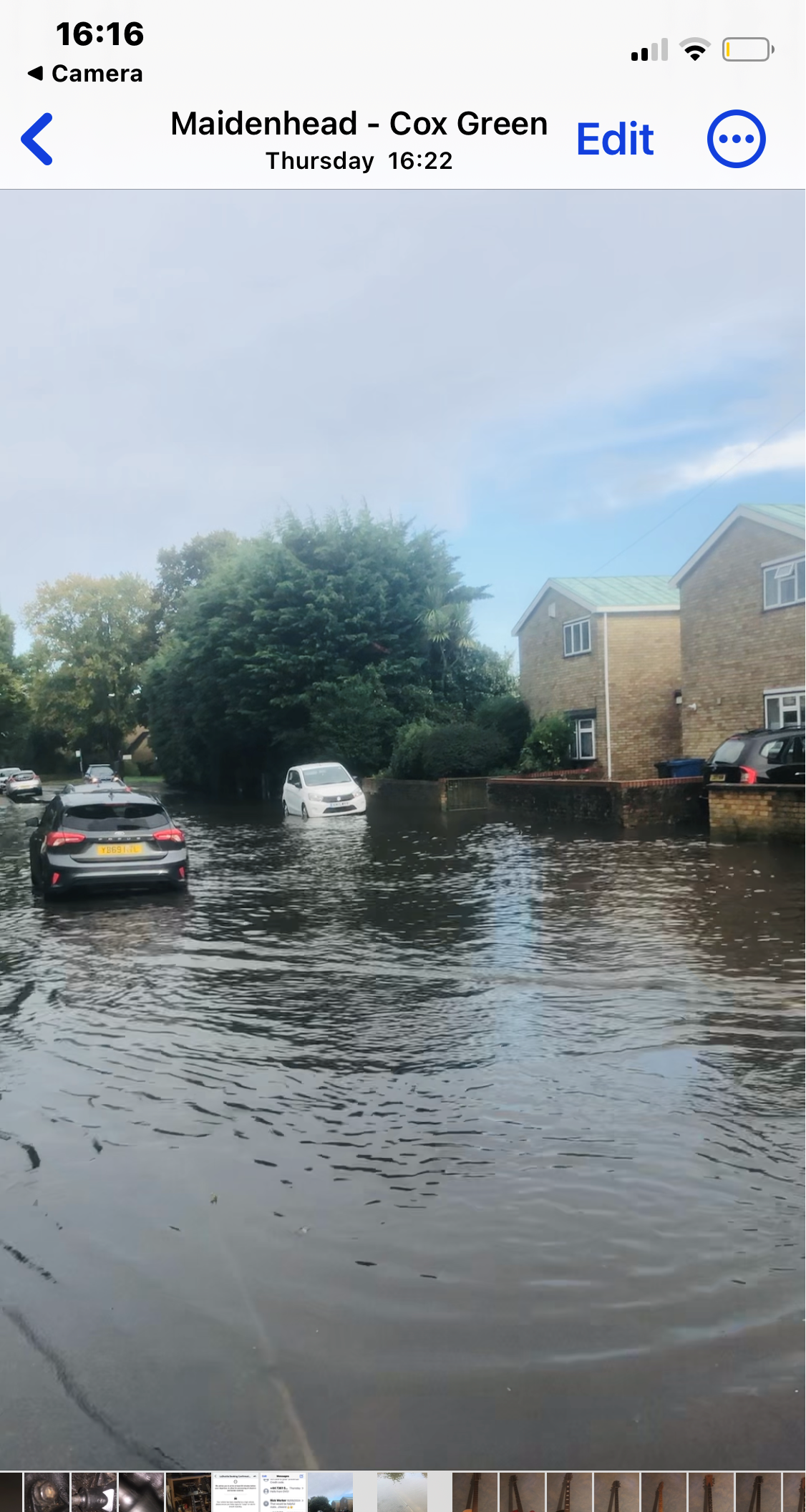 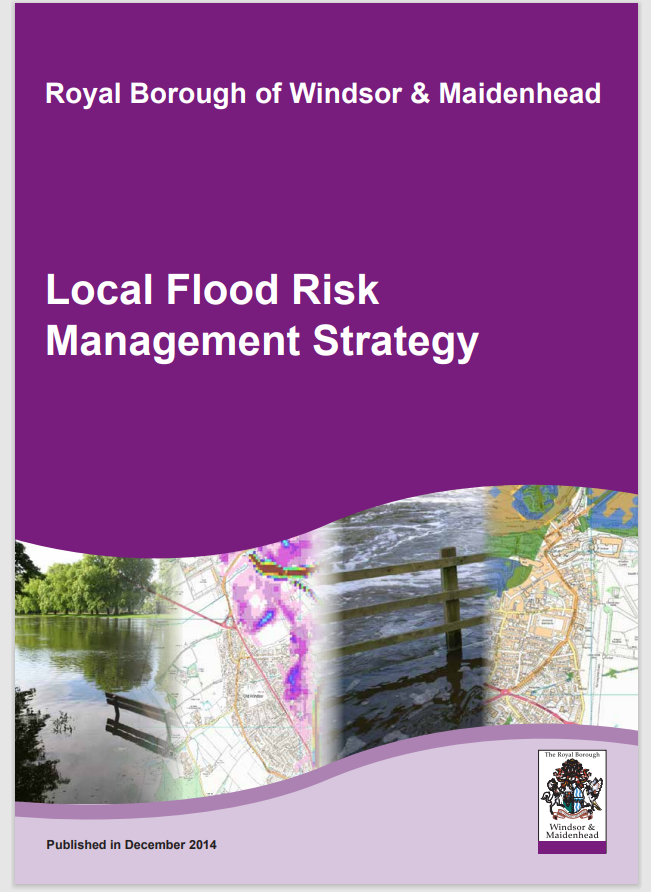 Duty to create a Local Flood Risk Management Strategy

Duty to investigate flooding

Maintain a register of flood risk assets

Statutory consultee for major planning applications

Duty to review applications for works on ordinary watercourses
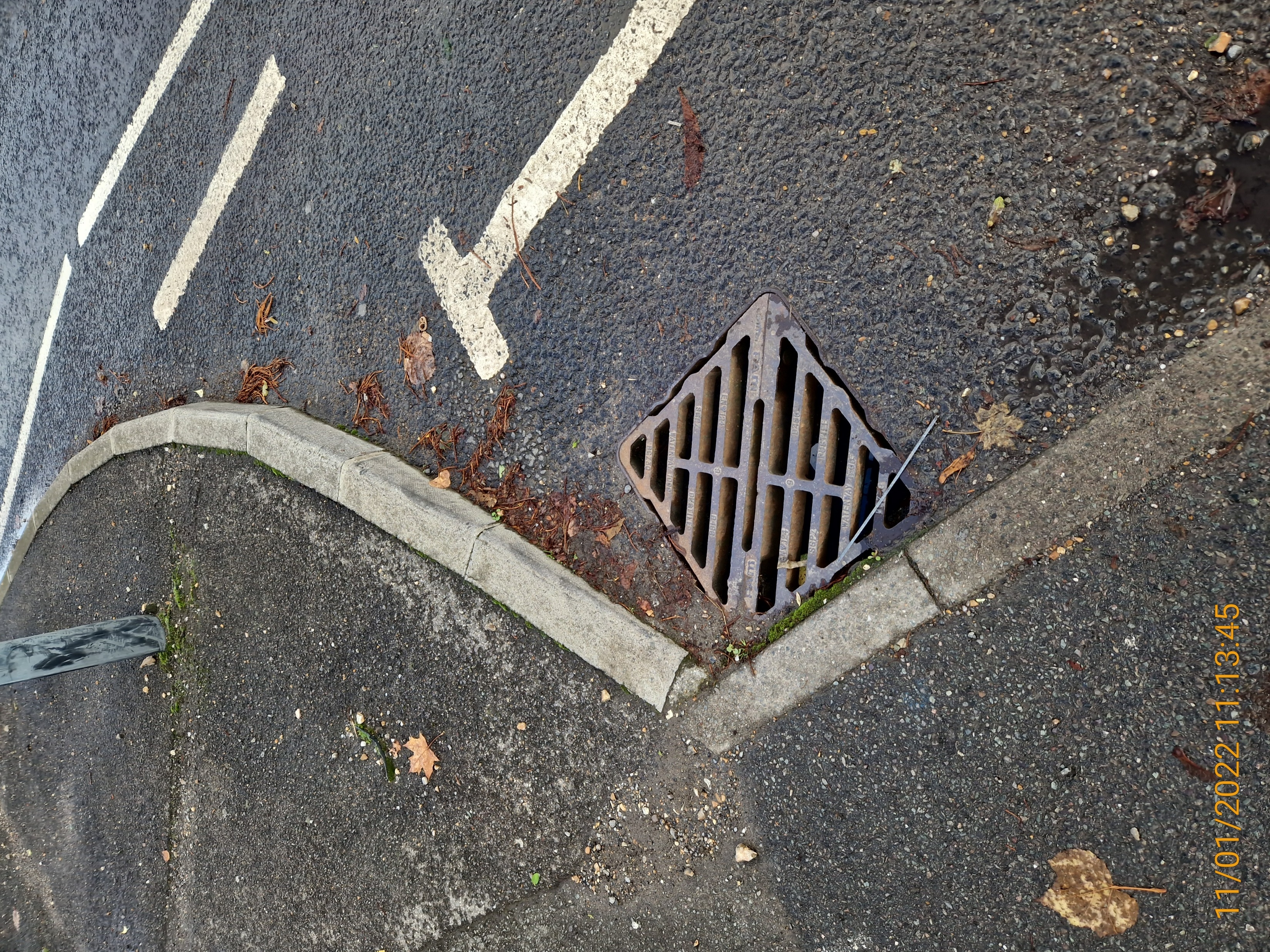 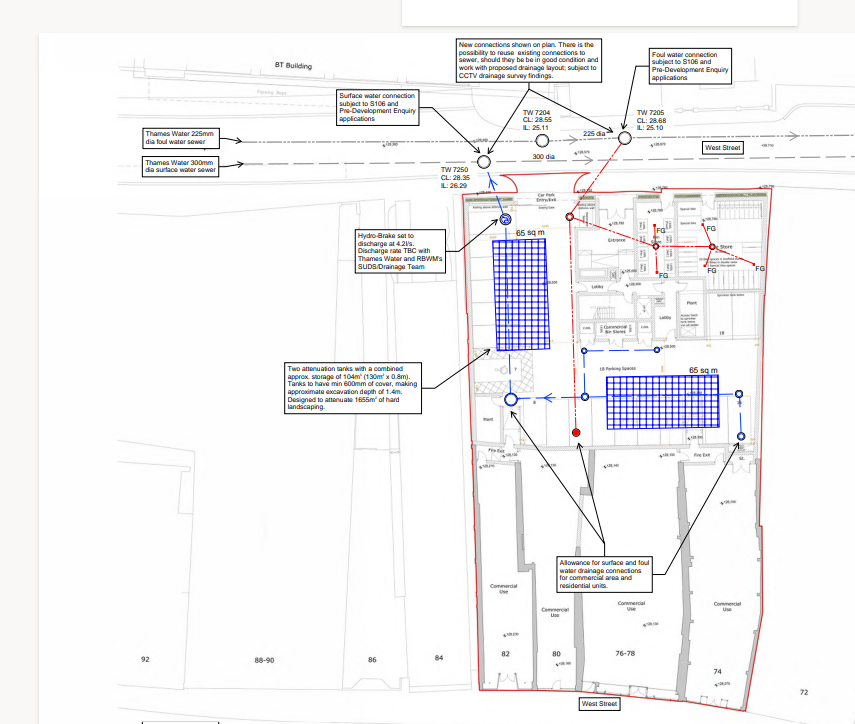 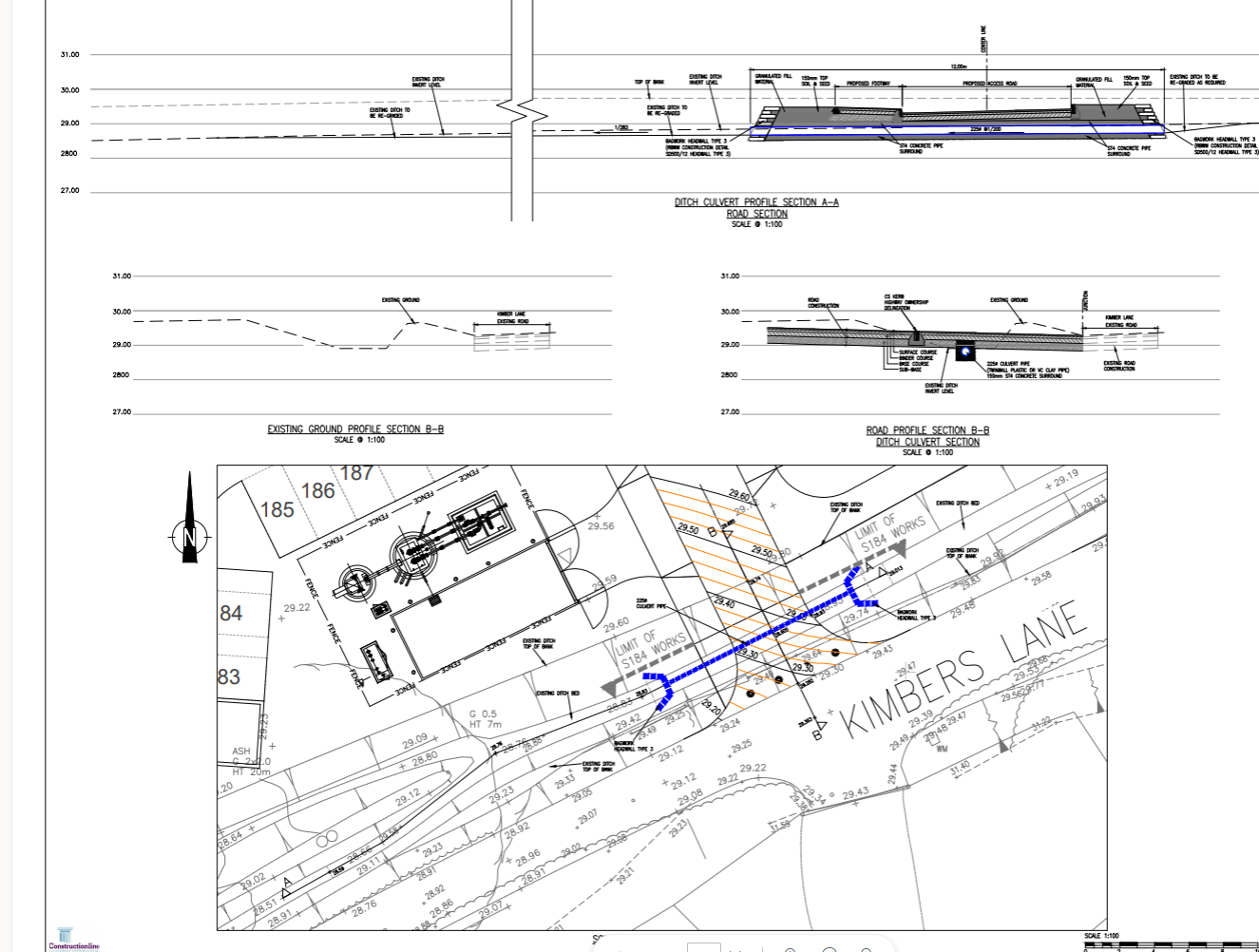 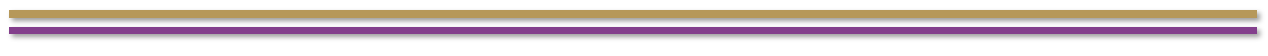 Flood Risk in RBWM
Areas of the borough at risk from:
Fluvial Flood Risk
Surface Water Flood Risk
Groundwater Flood Risk
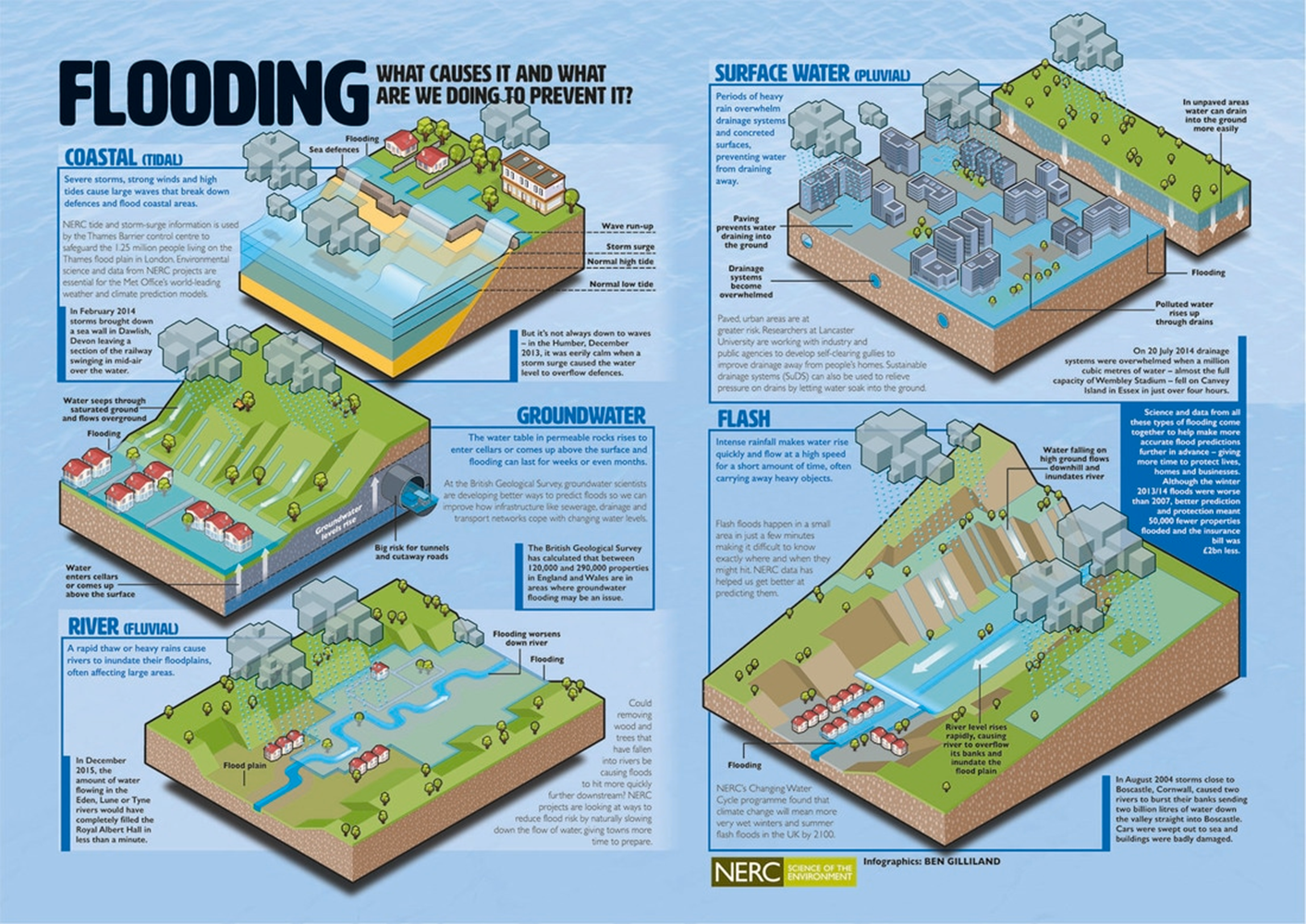 ©NERC, 2024
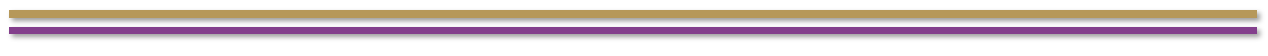 CURRENT Flood Risk in RBWM - FLUVIAL
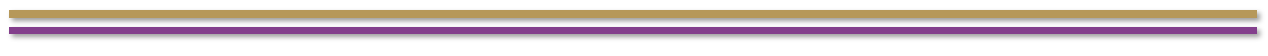 [Speaker Notes: RBWM SFRA 2017 states that:
26% of the borough at risk of Fluvial flooding
This includes approx. 13,000 residential properties and 1800 commercial premises]
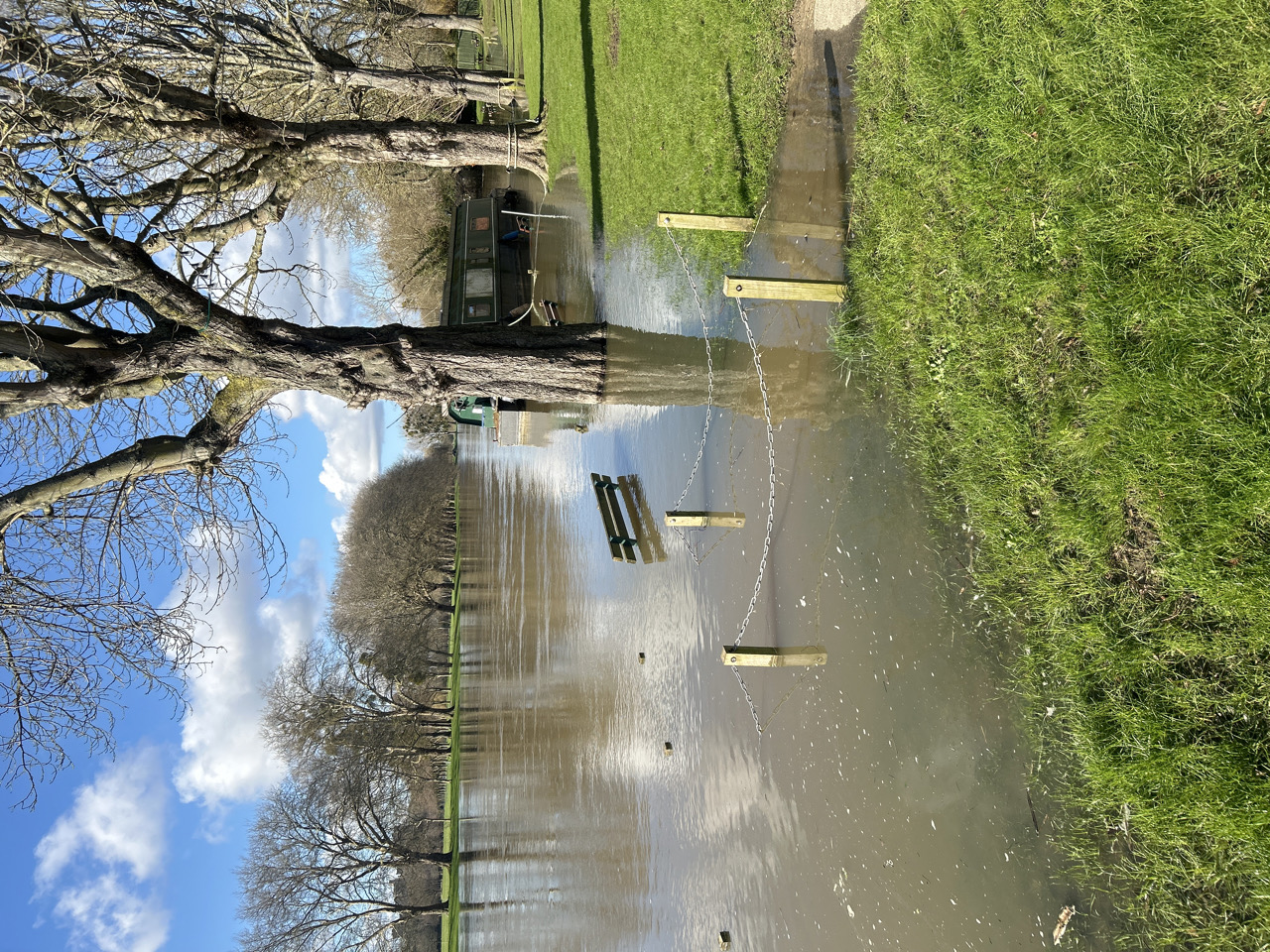 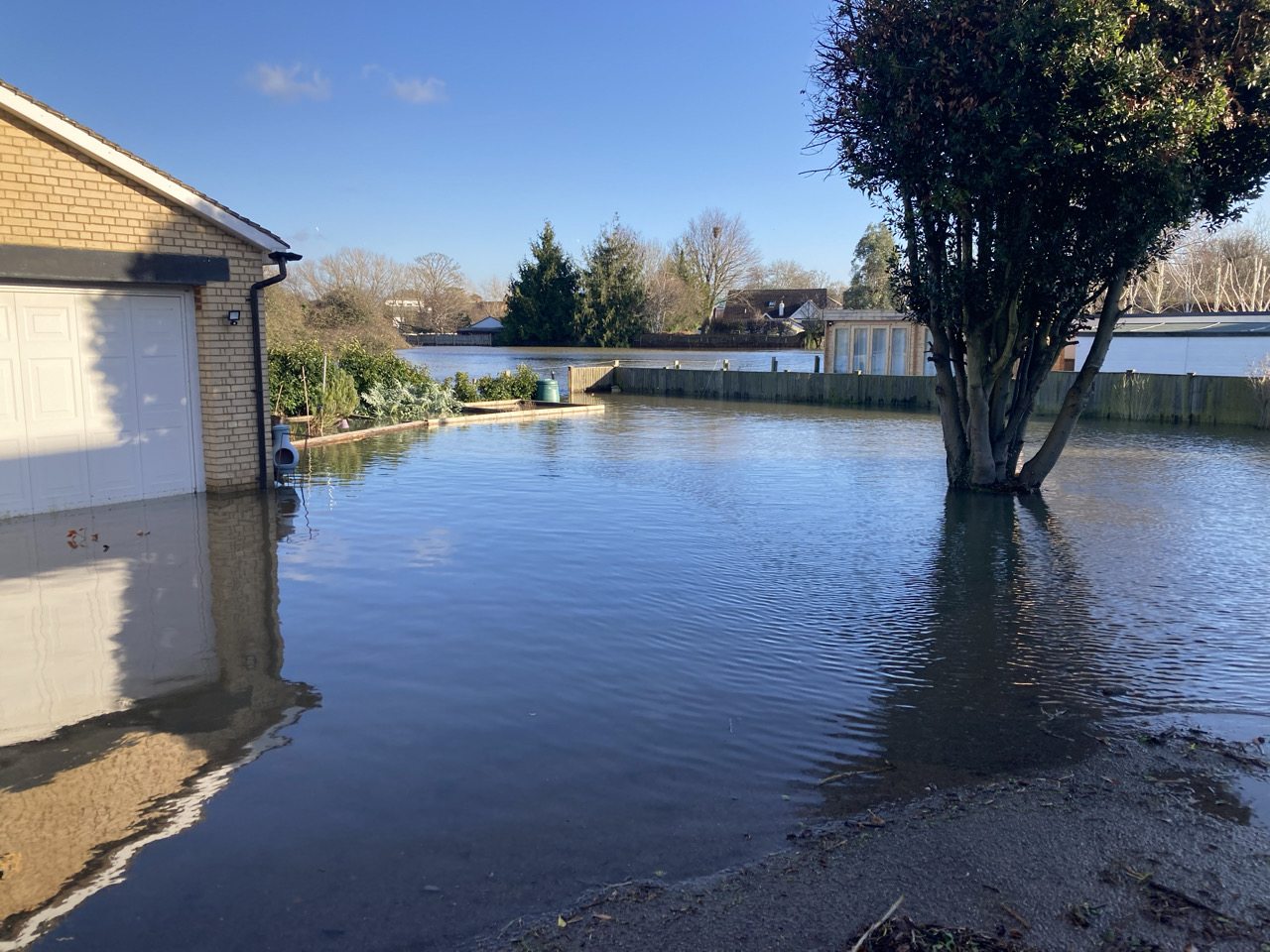 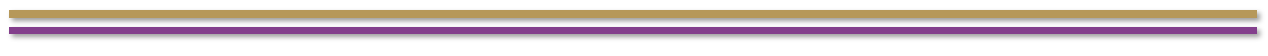 [Speaker Notes: January 2024 saw widespread fluvial flooding across the borough with areas such as Hurley, Bisham, Cookham, Datchet, Wraysbury and Old Windsor being flooded from the Thames
Due to 0 soil moisture deficit and]
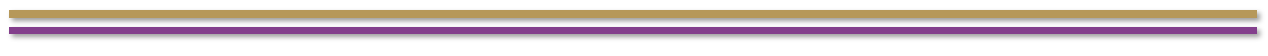 CURRENT Flood Risk in RBWM – SURFACE WATER
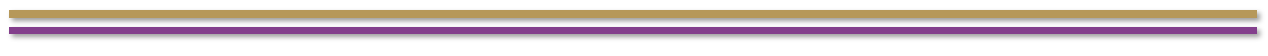 [Speaker Notes: 1,559 residential properties and 1,125 non residential properties at risk of surface water flooding]
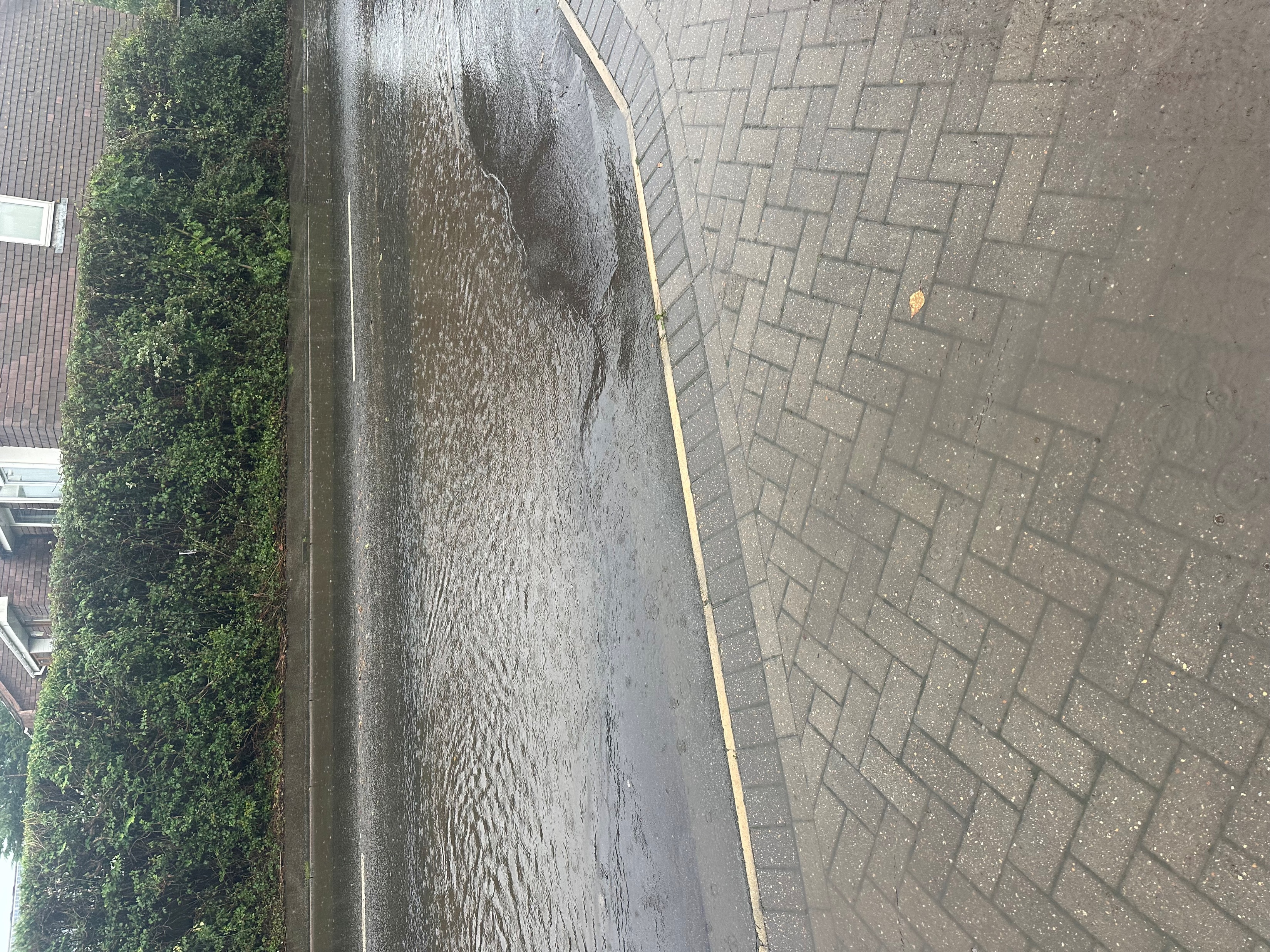 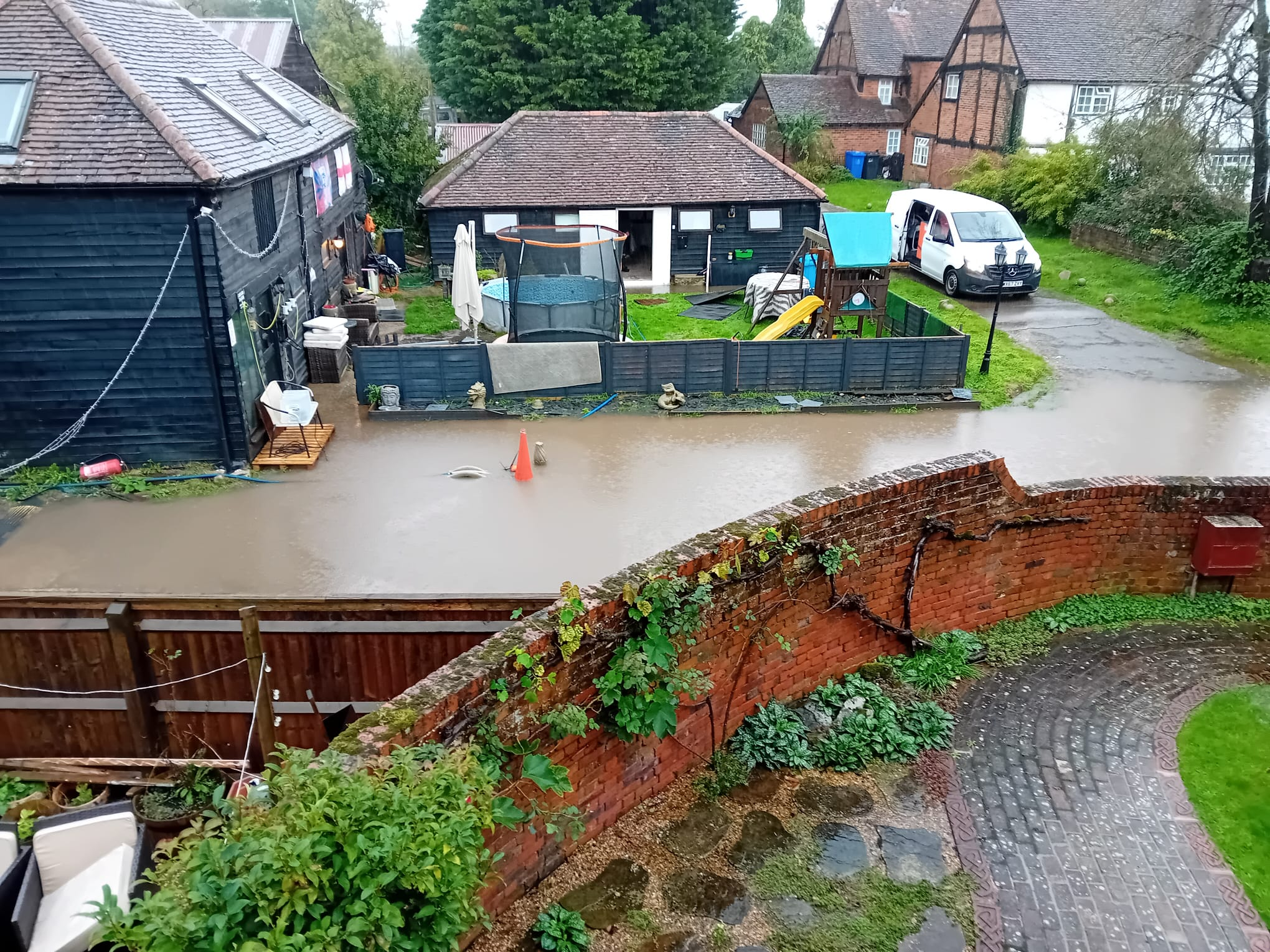 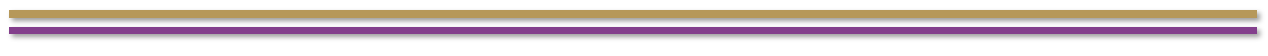 Future flood risk
Met Office has observed that the UK was 9% wetter during 2011-2020 compared to 1961-1990.
Since records began, 6 out of the top 10 wettest years have occurred since 1998.
The number of days exceeding 95-99% of 1961-1990 average rainfall has increased in the last decade. As have rainfall events exceeding 50mm.
Not guaranteed fluvial flooding will increase significantly as flooding is caused by several other factors but is likely. 
Summer storms predicted to be more common and more intense
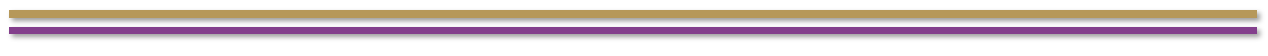 Who is responsible for managing flood risk?
RMAs are not responsible for preventing flooding from occurring to properties
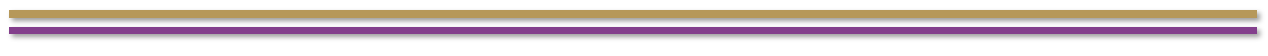 [Speaker Notes: RMA = Risk Management Authority]
How does RBWM Manage flood risk?
Highway Drainage Maintenance
Capital projects 
Consultation for surface water strategies for Major Planning Applications
Enforcement of watercourse maintenance when issues are reported
Working with communities to help them understand their risk and what steps they can take to manage their own risk.
Creation and maintaining of a Local Flood Risk Management Strategy
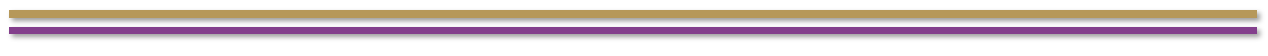 Other ways of managing flood risk
Retro fit of Sustainable drainage features
Property resilience/resistance measures
Using development as an opportunity for improvement
Community and personal resilience planning
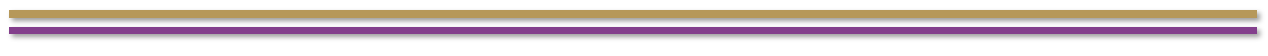 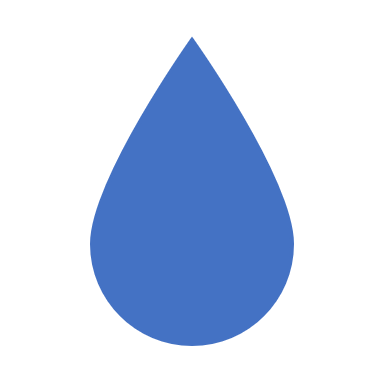 Sustainable Drainage systems
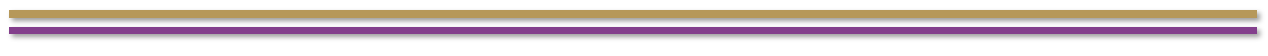 What are SuDS?
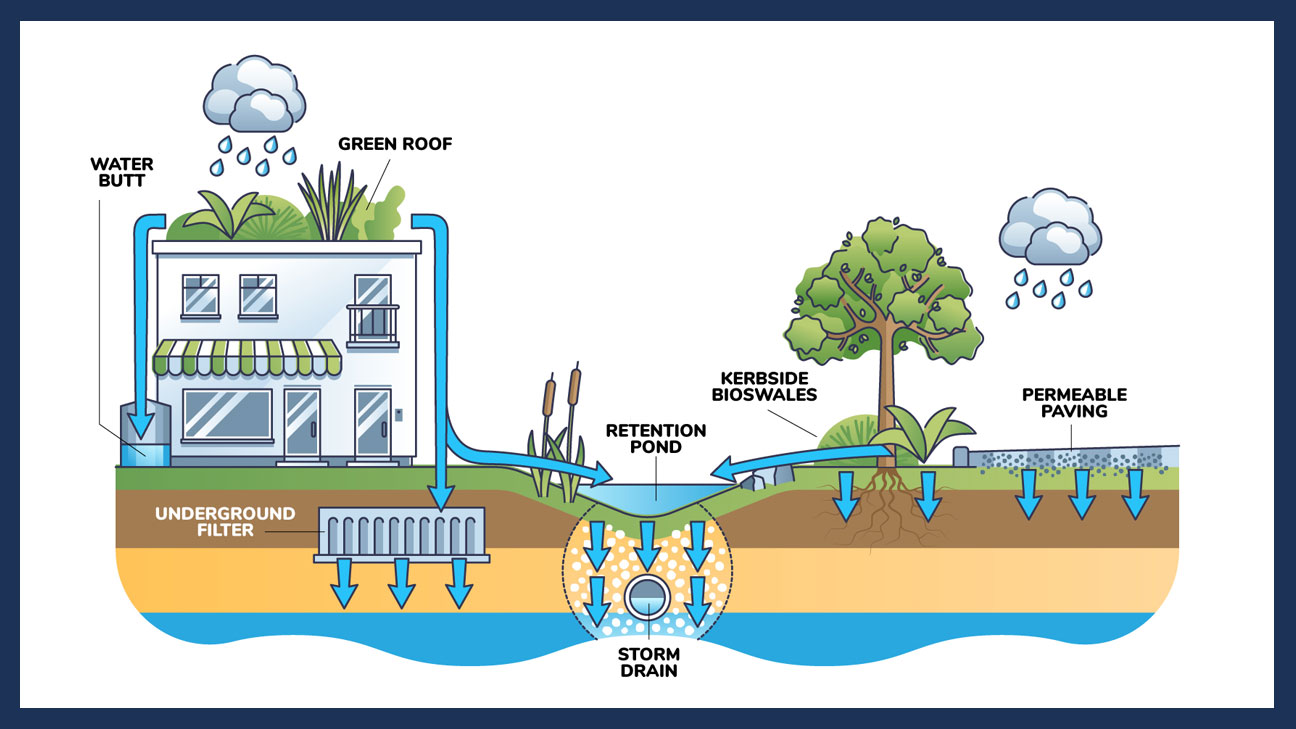 Sustainable Drainage Systems
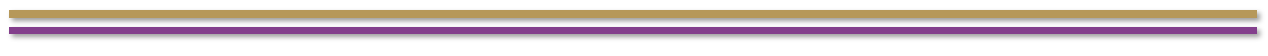 Why are SuDS important?
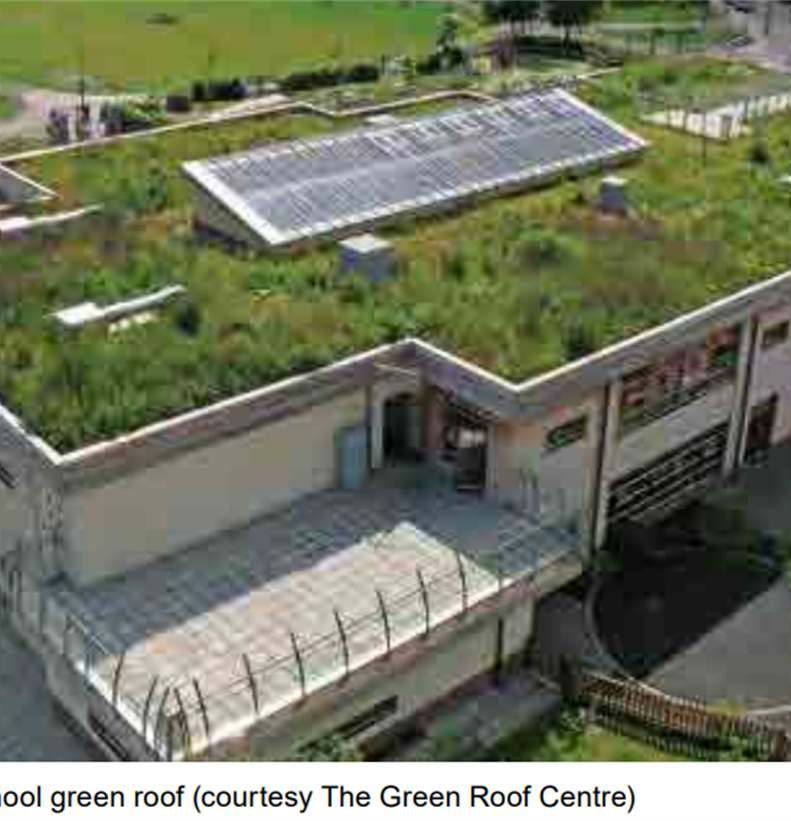 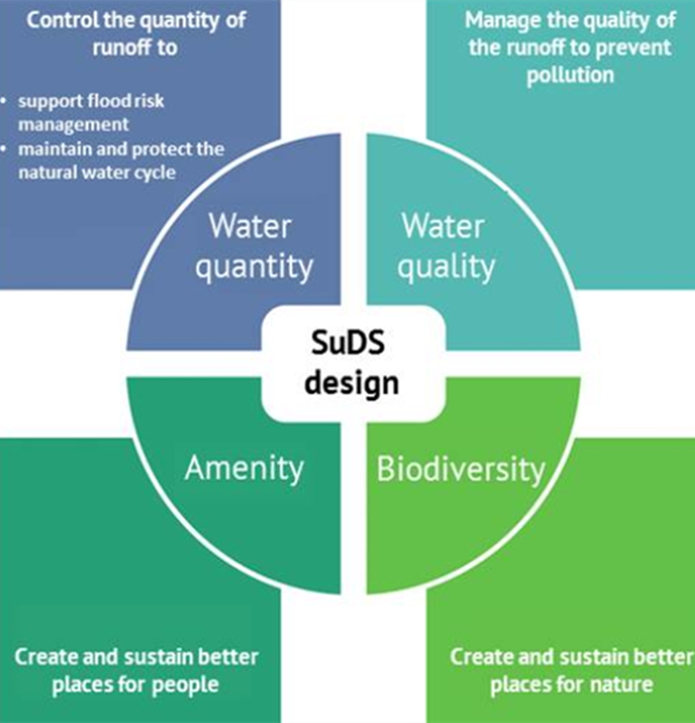 Environmental Benefits
4 Pillars of SuDS Design
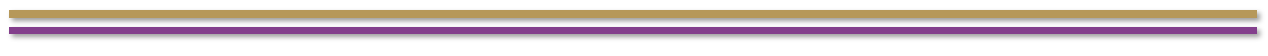 SuDS in Planning
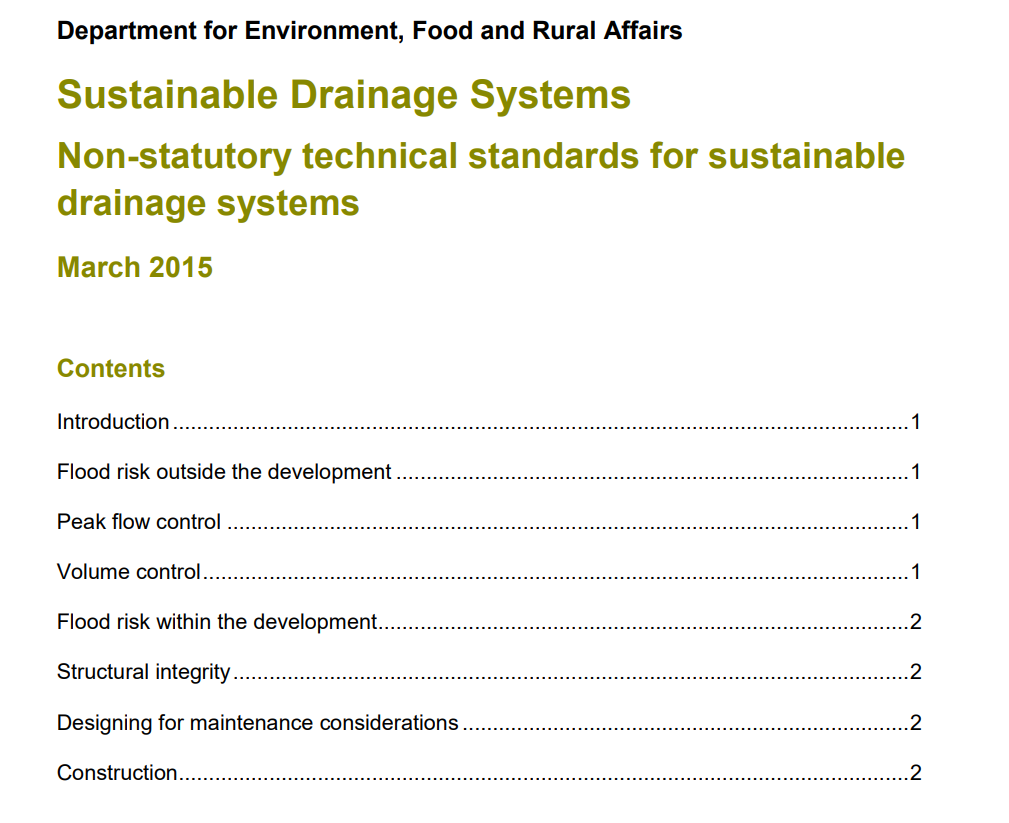 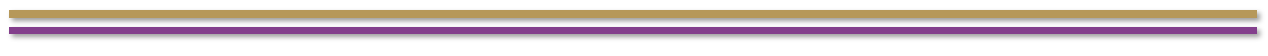 SuDS in Planning
Surface Water Hierarchy
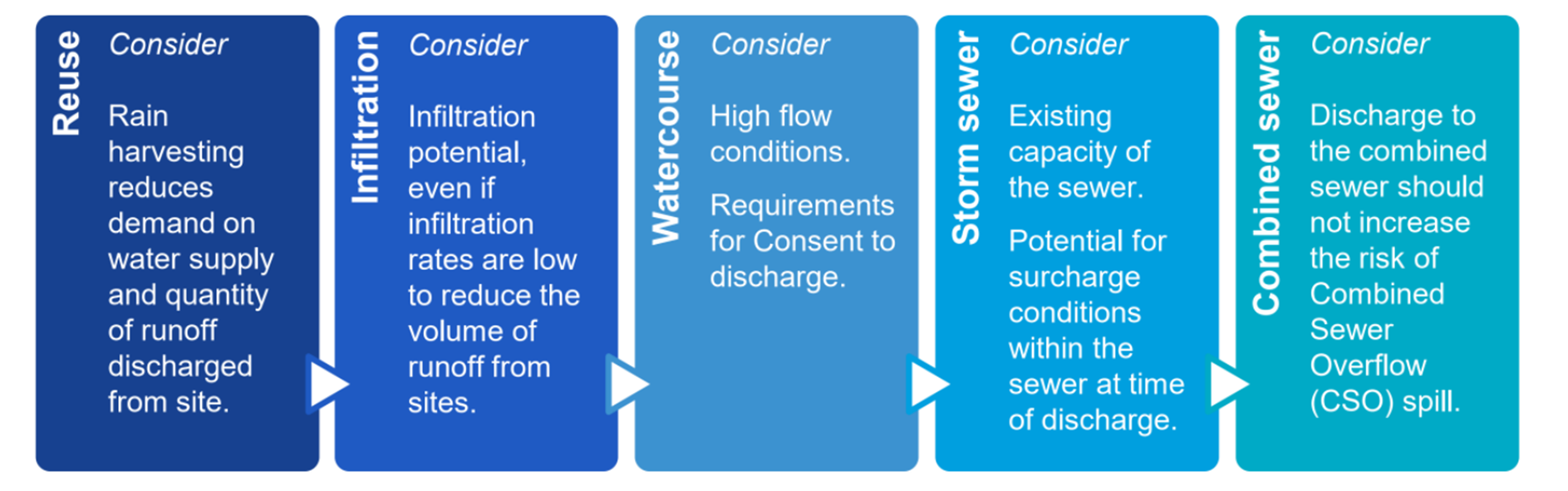 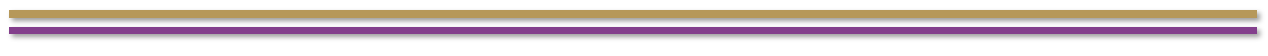 How are SuDS used?
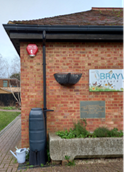 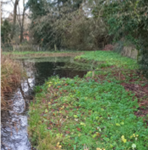 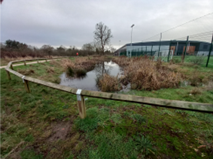 Attenuation Basin- Braywick Leisure Centre Sports Pitches
Pond- Braywick Nature Centre
Water Butt- Braywick Nature Centre
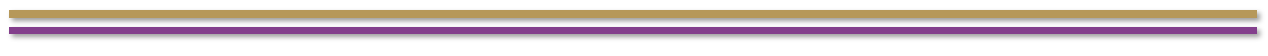 Norfolk Park SuDS Project
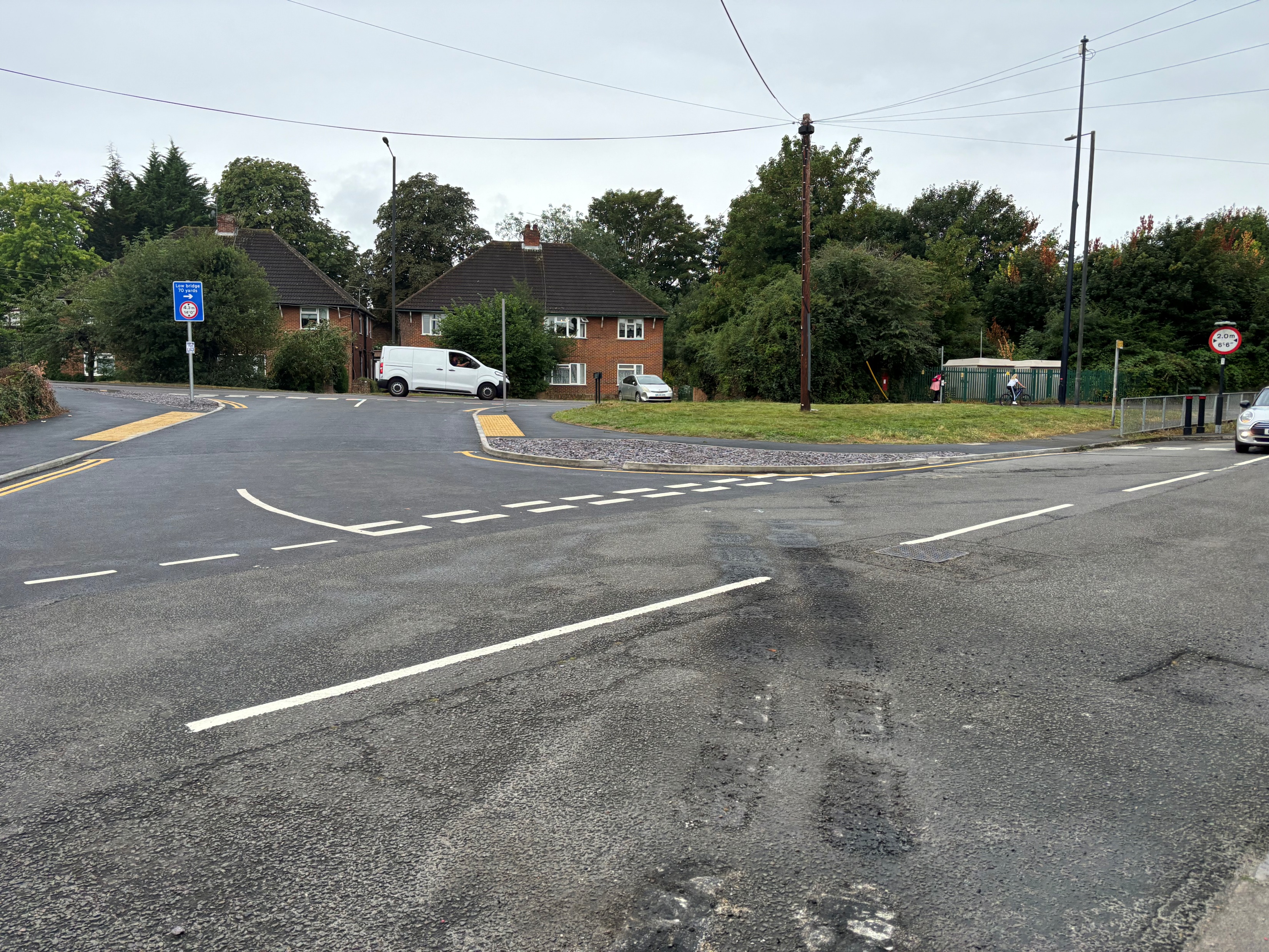 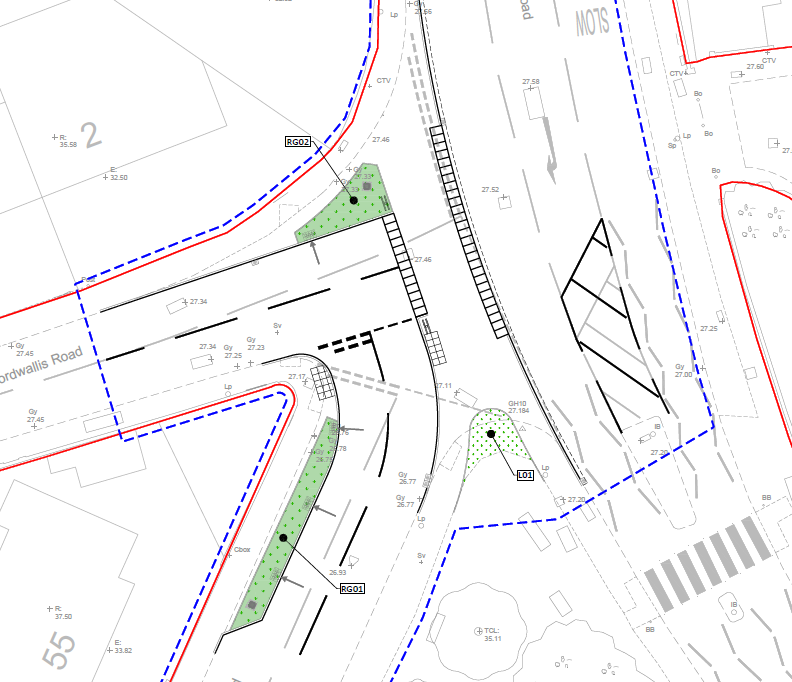 Rain Garden Construction
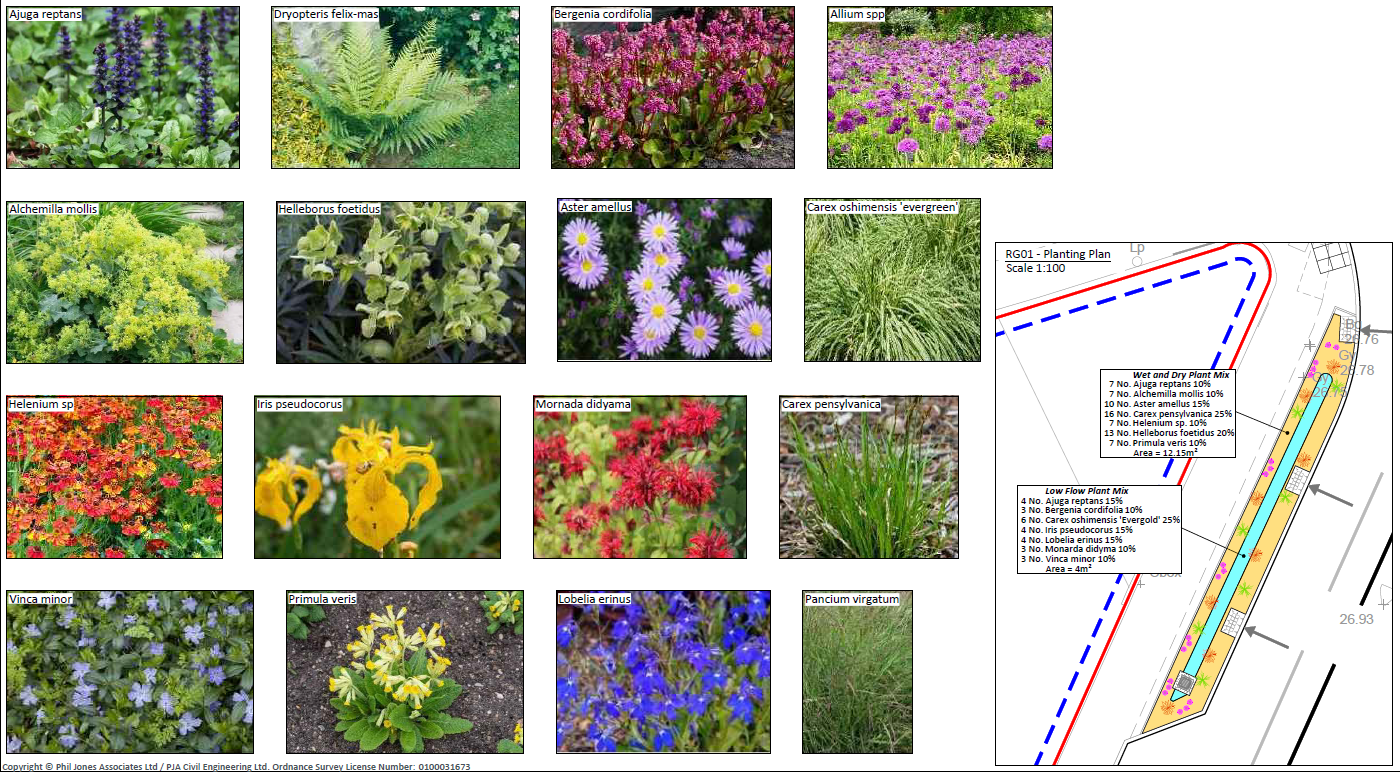 Rain Garden Plan
Rain Garden Planting
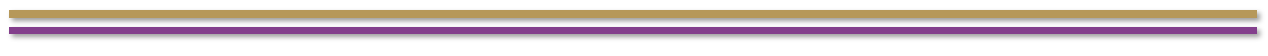 Capital works
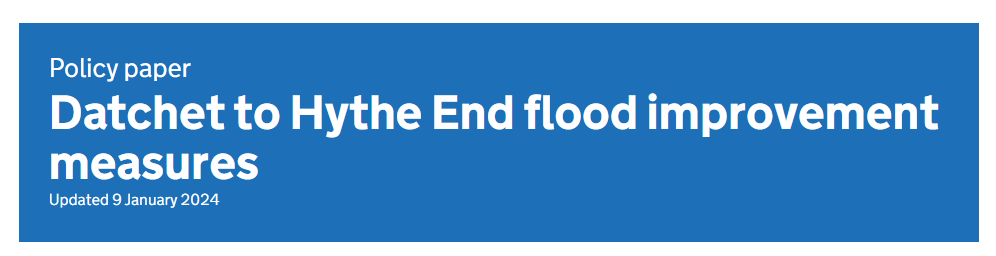 Highway drainage upgrades
Larger flood alleviation schemes
Fluvial in partnership with the EA
Lead on Surface Water schemes

Council also undertakes regular cyclical maintenance of highway gullies every year
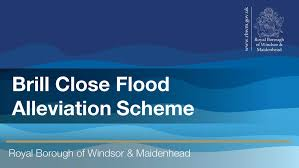 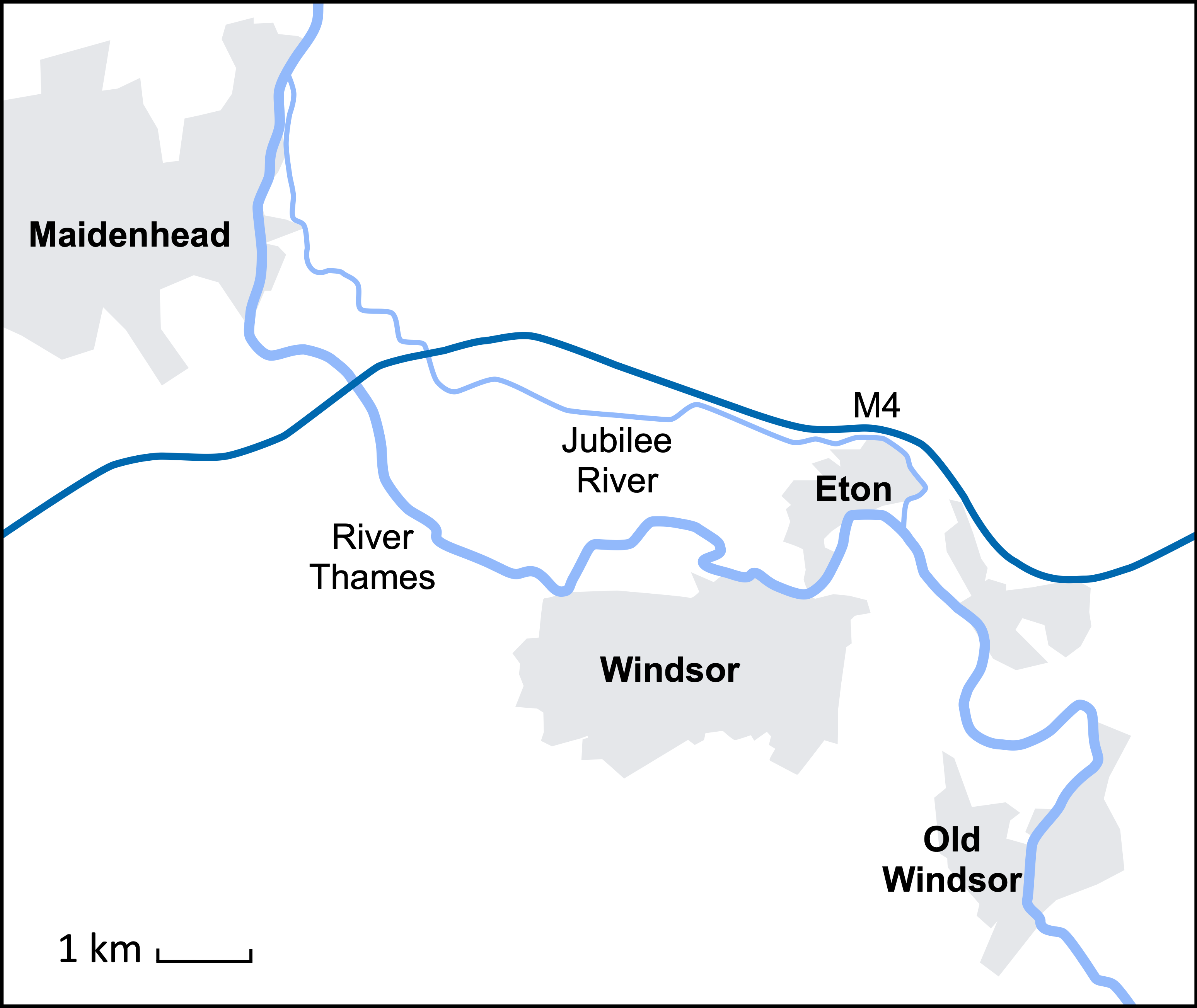 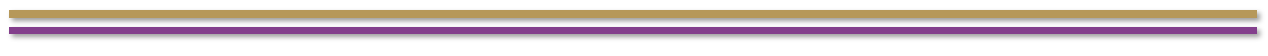 Responsibilities of property owners
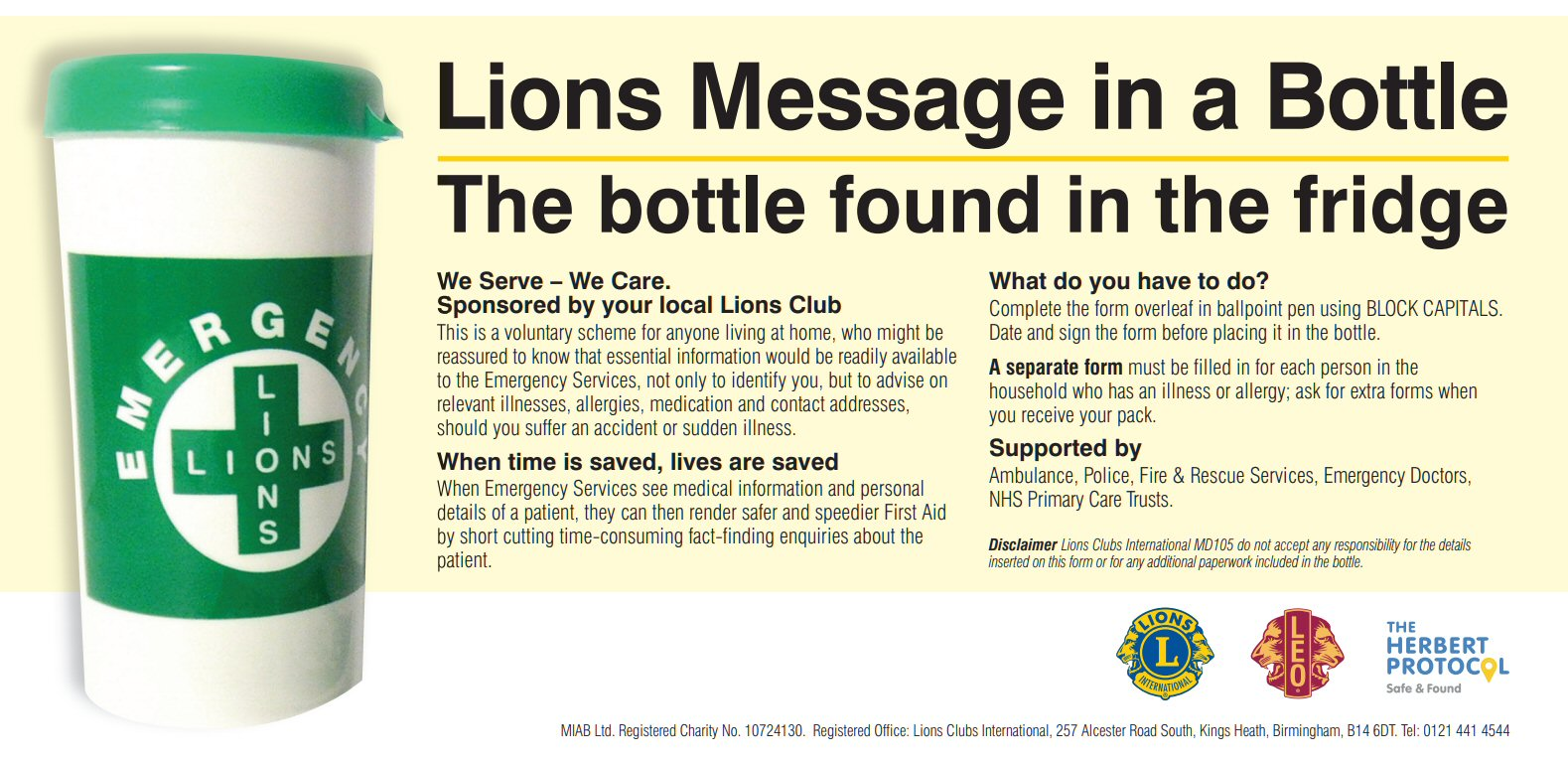 Ultimately responsible for managing all risk to their own property
Can take steps if in an area of flood risk to minimise the impact
Property Flood Resilience measures
Resilience Planning
Retrofitting of SuDS
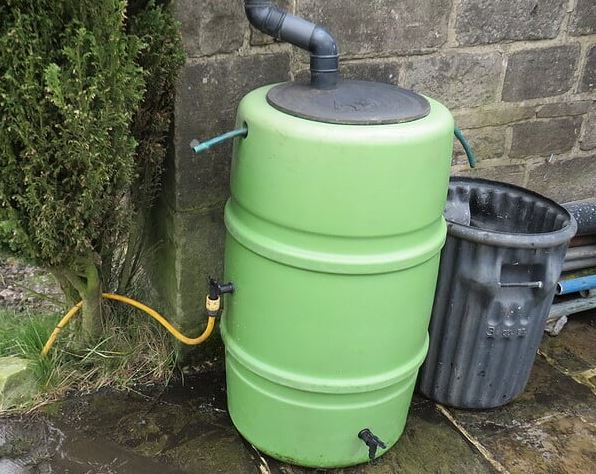 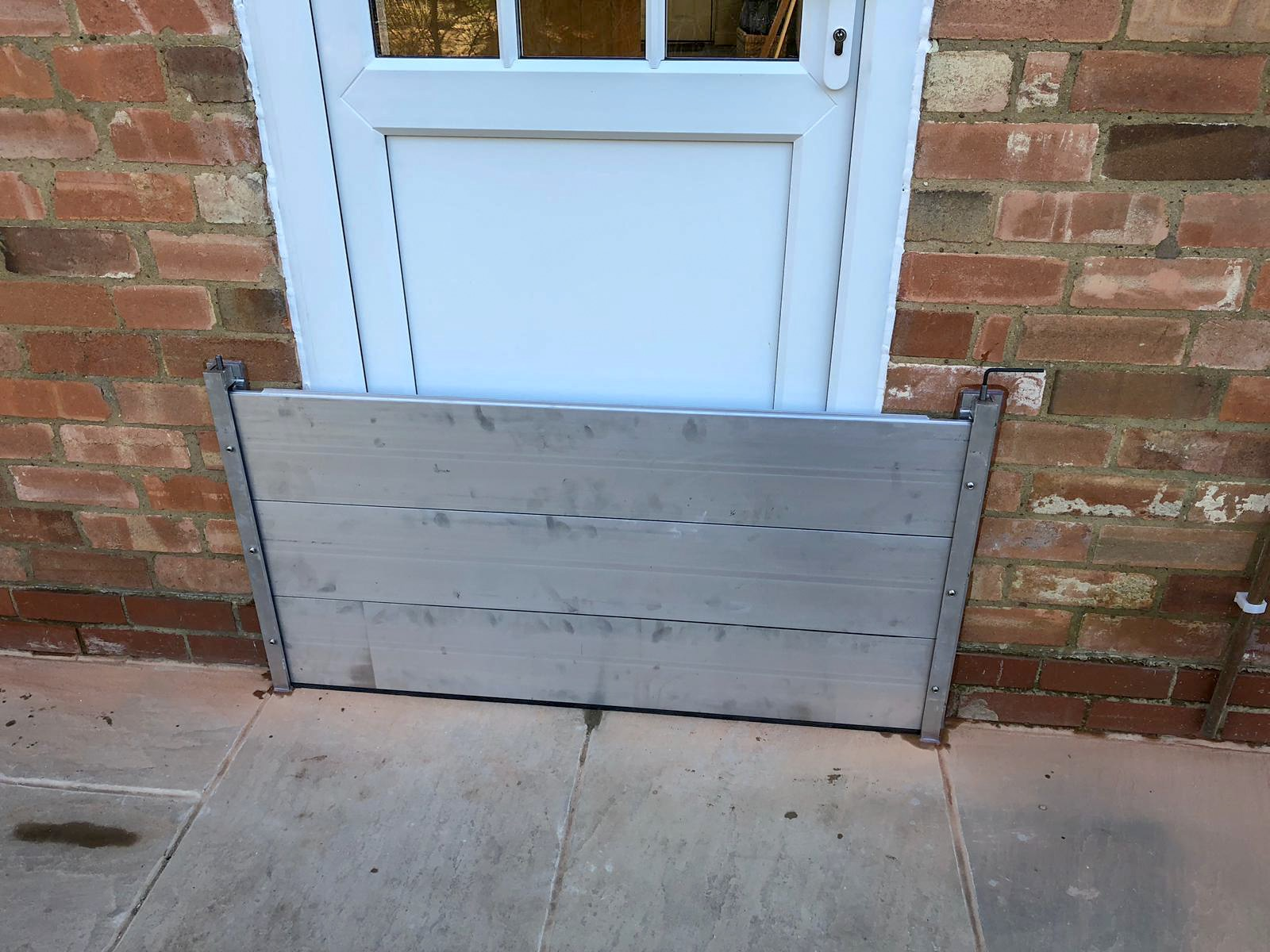 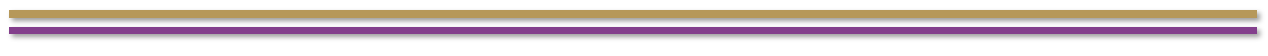 Local Flood Risk Management Strategy
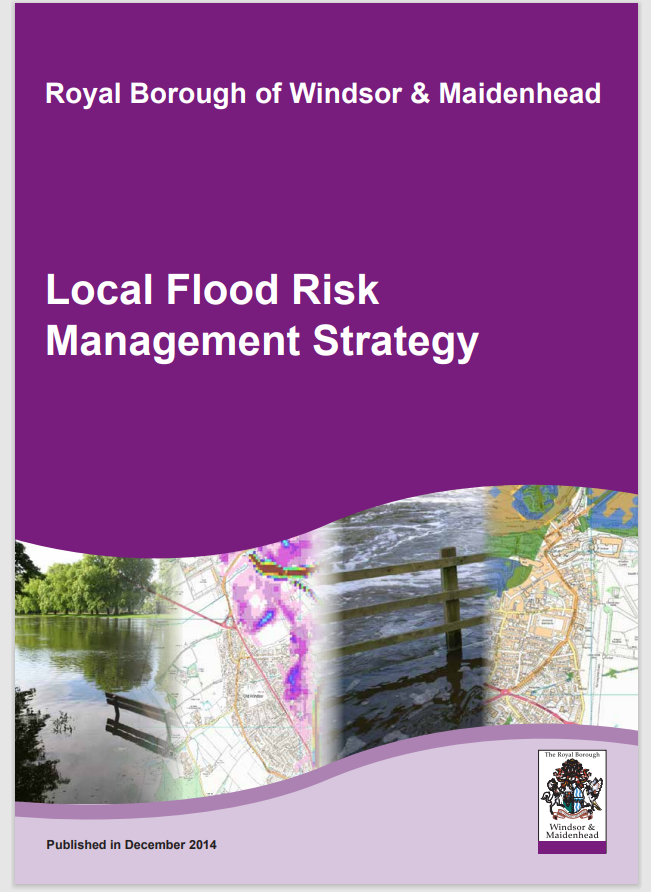 Current strategy published in 2014 
RBWM planning updates to bring more up to date

Will focus on how sources of local flood risk (surface water, groundwater and ordinary watercourses) will be managed in the borough.

Planning to restart work in coming months so please look out for consultation information
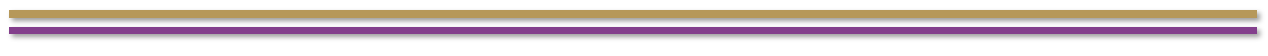 Contact Details
Email:
General Enquiries – flooding.enquiries@rbwm.gov.uk 
Sustainable Drainage enquiries:  Suds@rbwm.gov.uk 

Report flooding via RBWM Website - Report a flooding or drainage problem | Royal Borough of Windsor and Maidenhead (rbwm.gov.uk)
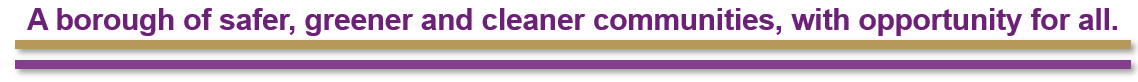